وزارة التعليم العالي والبحث العلمي الجامعة المستنصرية / كلية التربية الأساسية
أسئلة المزاوجة /المطابقة /المقابلة   

بإشراف  
 
أ.د قصي عبد العباس الابيض
النوع الثالث /اسئلة المزاوجة /المطابقة /المقابلة
ان هذا النوع من الاسئلة يحفز الطلبة الى رؤية العلاقة بين مجموعة اشياء والى تكامل المعرفة  ولكنها اقل ملائمة  لقياس مستويات الاداء العالية من اسئلة الاختبار من متعدد وتكون اسئلة المزاوجة على شكل عامودين  العمود الايمن يتضمن مجموعات الاسئلة والايسر ويتضمن  الاجابات وعلى الطلبة ان يطابقوا بين العامودين وتوجد انواع اخرى من المزاوجة فقد يطلب من الطلاب ان يختاروا مؤلفا او قائلا لكل عبارة  او صيغة ذكرت  وبعض تلك الصيغ فيه عسر وصعوبة  ويتطلب مستوى من الاداء اعلى من التذكر
النوع الثالث /اسئلة المزاوجة /المطابقة /المقابلة
وهذا  النوع من الاسئلة يعد من الانواع الممتازة وتفيد كثيرا لاختبار معاني المفردات وتواريخ  الحوادث ونسبة الكتب الى مؤلفيها  والاحداث الى ظروفها ويستعمل هذا النوع مع الطلاب الصغار بكثرة ، وتسمى باختبارات الربط ، لأنه يستعمل  لبيان العلاقة بين الحقائق والافكار والمبادئ ، ويمكن تحويل سؤال المزاوجة الى سؤال مصور بحيث يكون العامودين صور لألأت أو لأدوات أو لأحياء ، والعمود الثاني اسماؤها مرقمة ، أو غير مرقمة ويطلب من الطالب وصل خطوط بين العامودين، وهو أكثر مناسبة للصغار ، كما يمكن استبدال قائمة الإجابات برسم تخطيطي للخريطة أو رسم بياني.
إرشادات أسئلة المزواجة /المطابقة / المقابلة
على مستعمل اسئلة المزواجة مراعاة النقاط الاتية:
1ـ إعطاء ارشادات كافية: أي لا يحتاج الطلاب الى السؤال هل ممكن استعمال الاجابة الواحدة اكثر من مرة.
2ـ تجانس المادة العلمية: أي يكون كل سؤال في المجموعة من موضوع الاسئلة الاخرى نفسها في المجموعة نفسها. لأنه لو كانت الاسئلة عن موضوعات مختلفة (كتب، مدن، أحداث) لأصبحت المزاوجة امرا واضحاً.
3ـ وضع الجزء الأطول من السؤال في الجهة اليمنى: لأن ذلك يسهل على الطلاب تحديد المزواجة.
إرشادات أسئلة المزواجة /المطابقة / المقابلة
4ـ ترتيب مادة كل عامود بشكل منظم تقريباً : بحيث ترتيب الأسماء الفبائياً والتواريخ  زمنياً، والمعدلات حسب الصعوبة.
5ـ أن تكون الأعمدة قصيرة: وعامة يفضل أن لا تزيد الاسئلة عن سبعة والإجابات تزيد بإجابتين على الاقل.
6ـ عدم وضع الاسئلة في أكثر من صفحة واحدة: لكي لا يضطر الطلاب الى تقليب الصفحات عند الإجابة.
مزايا أسئلة المزواجة /المطابقة / المقابلة
يتميز هذا النوع بعدد من المزايا:
1- يمكن إعداده بسهولة وبسرعة، وهو اقتصادي في الحيز الذي  يشغله ، ويوفر الورق. 
2- تتدنى فيه فرص التخمين مقارنة بالأنواع الاخرى، وخاصة عندما تكون المقدمات مختارة بحيث تبدو مناسبة لكل المقدمات. 
3- يمكن تقدير الدرجات بموضوعية كاملة، وهو يلتقي في هذه الميزة مع الاختيار من متعدد.  
4- يعتبر هذا النوع من الاختبارات المناسبة للصغار ، خاصة عند استخدام الرسوم أو الصور .
مزايا أسئلة المزواجة /المطابقة / المقابلة
5- يمكن التنويع فتستبدل قائمة – عامود – الاستجابة اللفظية بالصور والخرائط والرسوم البيانية .  
6- توفير الجهد على المعلم لاستخدامه قائمة من المشكلات تقبلها قائمة من الاستجابات ، في حين لو كان السؤال من نوع الاختيار من متعدد لتطلب الامر اعداد قوائم من البدائل لكل مشكلة . 
7- توفير الجهد على المفحوص ، فبدلا من قراءة عدد من البدائل لكل سؤال فانه يقرأ عدد من الحلول ليجيب عن عدد من الاسئلة .
عيوب أسئلة المزواجة /المطابقة / المقابلة
مع كل ما يتحلى به هذا النوع من المزايا الا ان له عيوبا منها  : 
1- يتطلب هذا النوع وجود عدد كافي من العلاقات المتناظرة المترابطة وقد لا يتسنى ذلك دائما ، الامر الذي يحد من استخدامه .
2- قصوره عن قياس بعض القدرات العقلية العليا كالبرهنة والتمييز والتقويم ، اي عدم صلاحيته لقياس عمليات التعلم المركبة . 
3- فائدتها محدودة لأنها تنحصر في المطابقة وبيان العلاقة بين عنصر واخر .
مجالات استخدام أسئلة المزواجة /المطابقة / المقابلة
يستخدم هذا النوع من الاسئلة في : 
1- قياس مدى فهم الطالب لمعاني بعض الكلمات والمصطلحات .
2- قياس قدرة الطالب على تذكر المصطلحات او تواريخ او احداث .
3-قياس قدرة الطالب على الربط بين عناوين كتب واسماء مؤلفيها ، وبين اشخاص واحداث معينة ، وبين اجهزة الجسم ووظائفها . 
      اي قدرة الطالب على المزاوجة او المطابقة بين حقائق ومعلومات مترابطة وبشكل عام يستخدم لقياس اهداف تقع في مستويي المعرفة والفهم ، وهو يؤكد تأكيدا كبيرا على الحقائق وتذكر الطالب لها .
مقترحات لكتابة اسئلة المزاوجة\ المقابلة المطابقة
من أبرز الضوابط التي يجب مراعاتها عند كتابة أسئلة المزاوجة, المقابلة, والمطابقة ما يلي:
1- انتماء قائمة المثيرات والاستجابات لموضوع واحد كان يكون عن عواصم دول أو مؤلفات أو حالات المادة أو نظريات التعلم ومثال ذلك.
مقترحات لكتابة اسئلة المزاوجة\ المقابلة المطابقة
مقترحات لكتابة اسئلة المزاوجة\ المقابلة المطابقة
2- تجانس كل من المثيرات والاستجابات في القائمتين, كان تكون القائمة الأولى أسماء دول والثانية أسماء العواصم, أو تكون المثيرات في القائمة الأولى كلها أسماء إعلام, والاستجابات في القائمة الثانية كلها عناوين كتب, أو مفاهيم تربوية. 
3- أن يكون عدد المثيرات في القائمة الأولى أقل من عدد الاستجابات في القائمة الثانية, وذلك لأنه تساوي بينهما يتيح لطالب أن يختار للمثير الأخير القائمة الأولى استجابة الوحيدة المتبقية في القائمة الثانية.
4- خلو المثير من أية  إشارات أو دلالات لغوية يمكن إن تساعد الطالب على الإجابة.
مقترحات لكتابة اسئلة المزاوجة\ المقابلة المطابقة
5- وضوح التعليمات الخاصة بأداء اختبار, ويفضل وجود مثال توضيحي لطريقة الإجابة يسترشد به الطالب عند الإجابة. 
6- أحاطه الطالب علماً بأنه الاستجابات في القائمة الثانية يمكن استخدامها أكثر من مرة أم تستخدم مرة واحدة فقط ليأخذ ذلك في الحسبان عند الإجابة.
7- ترتيب الاستجابات في القائمة الثانية ترتيباً منطقياً مع مراعاة عدم وقوع أي استجابة إمام المثير المناسب لها في القائمة الأولى .
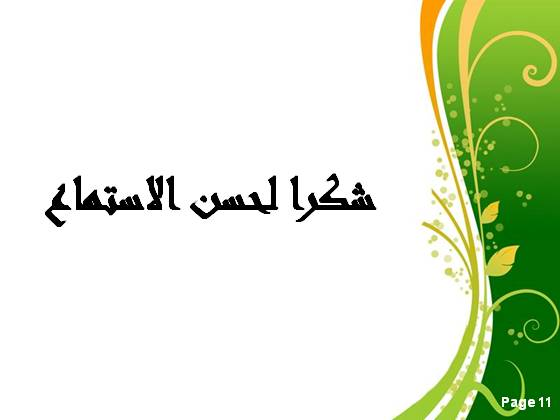